Preparation for Youths with Disabilities to Enter the World of Technology Careers
William N. Myhill, M.Ed. J.D.
Onondaga Pathways to Careers
BOCES Special Education Council
November 19, 2015
1
OPC Purpose and Goals
The Onondaga Pathways to Careers (OPC) demonstration project provides an opportunity for young people with disabilities to enroll at Onondaga Community College (OCC), earn an industry-recognized credential, and acquire a job that pays a living wage in the local workforce.
OPC is funded by the Office of Disability Employment Policy, U.S. Department of Labor, Award No. OD-26453-14-75-4-36.
2
OPC Purpose and Goals
OPC Academic Programs
Health Information Technology, A.A.S.
Mechanical Technology, A.A.S.
Advanced Manufacturing Certificate
Electrical Technology, A.A.S.
Careers

Health Information Technician	Electrical Engineer
Electrical Technician	CAD Drafter	CAD Designer
Test Control Technician	Quality Control Technician
Mechanical Lab Technician		Materials Lab Technician
Machinist	Machine Operator
Tool & Die Maker		Machine Setter
3
OPC Purpose and Goals
OPC Academic Programs
Computer Information Systems, A.A.S.
Computer Science, A.S.
Computer Forensics, A.S.
Careers

Computer Programmer	Scientific Programmer	Business Programmer

Network Support Provider		Technical Support Provider

Web Maintenance Provider	Web Designer	Webmaster

Computer Forensics Investigator
4
Building Sustainable Pathwaysin the CNY Community
Educational Access
The Educational Coordinator works individually with OPC students to increase self-awareness through: Intake process, Casey Life Skills Assessment, Strengths Quest, Goal setting, and Lifelong learning workshops, including financial literacy, self-advocacy development, and healthy relationships.

The Educational Coordinator further supports the educational planning of OPC students with access to advising, tutoring, adaptive technology, retention alert, leadership development, and referral to community resources, such as: CENTRO, St Joseph’s Outpatient Clinic, OCC’s Food Pantry, ACCES-VR, Counseling Center, Book and Smart Card Food Vouchers, and others.
5
Building Sustainable Pathwaysin the CNY Community
Employment Pathways
The Employment Coordinator works individually with OPC students to: Develop job search skills, Create short- & long-term career goals, Build awareness and knowledge of the chosen career fields, Develop employability and soft skills, Gain experience through work-based learning opportunities. These opportunities include: industry site visits, job shadowing, volunteering, service learning, and internships.

Tools of the Employment Coordinator: Purple Briefcase, Focus 2, Follow your inner Heroes to Work You  Love, Skills to Pay the Bills, Mynextmove.org, Big Future, WinWay Resume Deluxe, and Career Coach.
6
Building Sustainable Pathwaysin the CNY Community
Transition Planning
OPC Scholars Program for SCSD High School Seniors
Career awareness and exploration, Self-advocacy, Financial planning, College culture, Admission, Financial Aid and Housing applications, Disability rights and responsibilities.

OPC Youth Services for High School Students
Outreach to families of students with disabilities in CNY to learn about OPC career pathways, the OCC community, and to coordinate IEP / 504 transition planning with their schools.
7
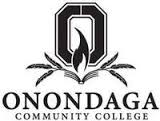 Questions?

Contacts:

OPC Main Line: (315) 498-2945 and Email: OPC@sunyocc.edu

OPC Website: http://www.sunyocc.edu/opc

OPC Project Director, William Myhill: (315) 498-2739 and Email: myhill.w@sunyocc.edu

OPC Educational Coordinator, Candace Johnson: (315) 498-2389 and Email: c.m.johnson1770@sunyocc.edu 

OPC Employment Coordinator, Jay Harrison, (315) 498-2571 and Email: j.r.harrison2@sunyocc.edu 

Thank You!
8